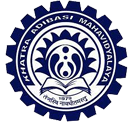 KHATRA ADIBASI MAHAVIDYALAYA
Department – Philosophy
Session : 2018-19
Semester: III
Subject:  Western Logic
Topic – Argument : Deductive and Inductive
Teacher’s Name: Rajesh Guin
যুক্তির স্বরূপ (Nature of Argument)
অনুমান হল এমন এক মানসিক প্রক্রিয়া যার সাহায্যে আমরা জানা বিষয়ের ভিত্তিতে অজানা বিষয়ের সম্বন্ধে জ্ঞান অর্জন করি। যেমন, দূরে ধােঁয়া দেখে আমরা অনুমান করি যে সেখানে আগুন আছে। এখানে ‘ধােঁয়া’ এই জানা বিষয়ের ভিত্তিতে ‘আগুন’ এই অজানা বিষয় সম্বন্ধে আমরা জ্ঞান অর্জন করলাম। জানা বিষয়কে বলা হয় উপাত্ত (data) এবং অজানা বিষয়কে বলা হয় সিদ্ধান্ত (conclusion)। অনুমান যখন ভাষায় ব্যক্ত হয়, তখন তাকে বলে যুক্তি (Argument)। একটি যুক্তির উদাহরণ নেওয়া যাক :
সকল মানুষ হয় মরণশীল।
সক্রেটিস হয় মানুষ।
∴ সক্রেটিস হয় মরণশীল।
যুক্তির শ্রেণীবিভাগ
যুক্তিকে দুভাগে ভাগ করা হয়। যথা, (ক) অবরোহ এবং (খ) আরোহ।
 (ক) অবরোহ যুক্তি (Deductive Argument) : 
যে যুক্তির ক্ষেত্রে সিদ্ধান্তটি এক বা একাধিক আশ্রয়বাক্য থেকে অনিবার্যভাবে নিঃসৃত হয় এবং সিদ্ধান্তটি কখনই আশ্রয়বাক্য থেকে বেশি ব্যাপক হয় না, তাকে অবরােহ যুক্তি বলে।
অবরোহ যুক্তি দু’রকমের হতে পারে- (১) অমাধ্যম (Immediate) এবং (২) সমাধ্যম (Mediate)
(১) অমাধ্যম অবরোহ যুক্তি (Immediate deductive Argument) :
এই যুক্তির ক্ষেত্রে সিদ্ধান্তটি একটিমাত্র আশ্রয়বাক্য থেকে অনিবার্যভাবে নিঃসৃত হয়। উদাহরণস্বরূপ,
(আশ্রয় বাক্য) সকল মানুষ হয় মরণশীল।
		(সিদ্ধান্ত) ∴ কোনো মানুষ নয় অ-মরণশীল।
এক্ষেত্রে সিদ্ধান্তটি একটিমাত্র আশ্রয়বাক্য থেকে অনিবার্যভাবে নিঃসৃত হয়েছে। এটি একটি
বিবর্তন (Obversion)-এর উদাহরণ। বিবর্তন একপ্রকারের অমাধ্যম অবরােহ অনুমান।

(২) সমাধ্যম অবরোহ যুক্তি (Mediate Deductive Argument) :
এই যুক্তির ক্ষেত্রে সিদ্ধান্তটি একের অধিক আশ্রয়বাক্য থেকে অনিবার্যভাবে নিঃসৃত হয়। যেমন,
(আশ্রয় বাক্য) সকল মানুষ হয় মরণশীল।
(আশ্রয় বাক্য) প্লেটো হয় মানুষ।
(সিদ্ধান্ত)∴ প্লেটো হয় মরণশীল।
এক্ষেত্রে সিদ্ধান্তটি দুটি আশ্রয়বাক্য থেকে অনিবার্যভাবে নিঃসৃত হয়েছে। এটি একটি ন্যায়ের (Syllogism) উদাহরণ।
অবরোহ যুক্তির বৈশিষ্ট্য (Characteristics of deductive argument):
(১) অবরোহ যুক্তির ক্ষেত্রে সিদ্ধান্তটি এক বা একাধিক আশ্রয়বাক্য থেকে অনিবার্যভাবে  নিঃসৃত হয়।
(২) অবরোহ যুক্তির ক্ষেত্রে সিদ্ধান্তটি কখনই আশ্রয়বাক্য থেকে বেশি ব্যাপক হতে পারে না।
(৩) অবরোহ যুক্তির ক্ষেত্রে শুধুমাত্র আকারগত সত্যতার দিকে লক্ষ রাখা হয়। বস্তুগত  সত্যতার দিকে লক্ষ্য রাখা হয় না।
আরোহ যুক্তির প্রধান বৈশিষ্ট্য
(১) আরোহ যুক্তির সিদ্ধান্তটি সব সময়ই একাধিক আশ্রয়বাক্য থেকে গৃহীত হয়।
(২) আরোহ যুক্তির সিদ্ধান্তটি আশ্রয়বাক্যের চেয়ে ব্যাপকতর হয়।
(৩) আরোহ যুক্তির ক্ষেত্রে আমরা শুধুমাত্র আকারগত সত্যতার দিকেই লক্ষ্য রাখি না, বস্তুগত সত্যতার দিকেও লক্ষ্য রাখা হয়।